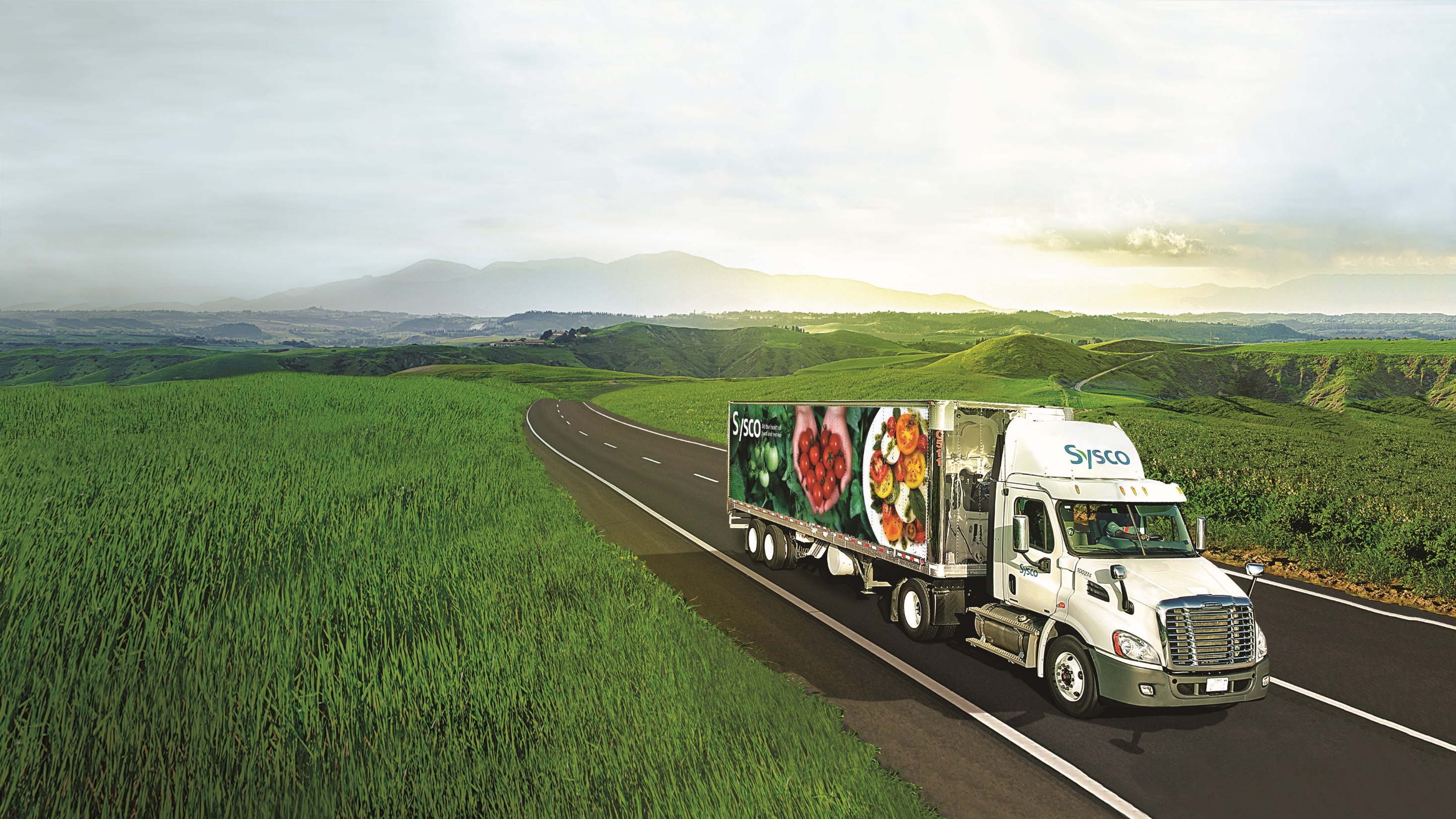 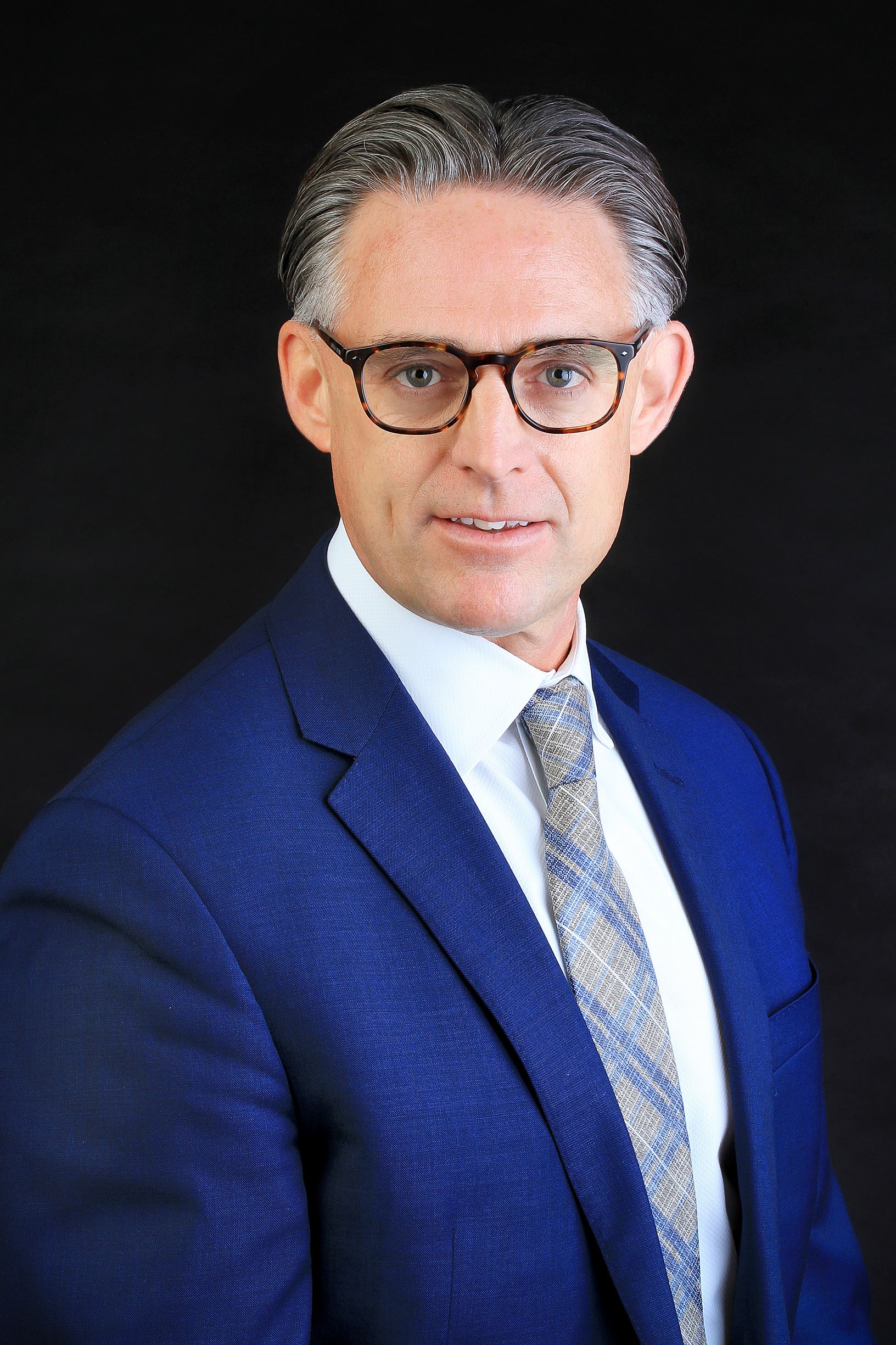 Randy White, Président
		Sysco Canada
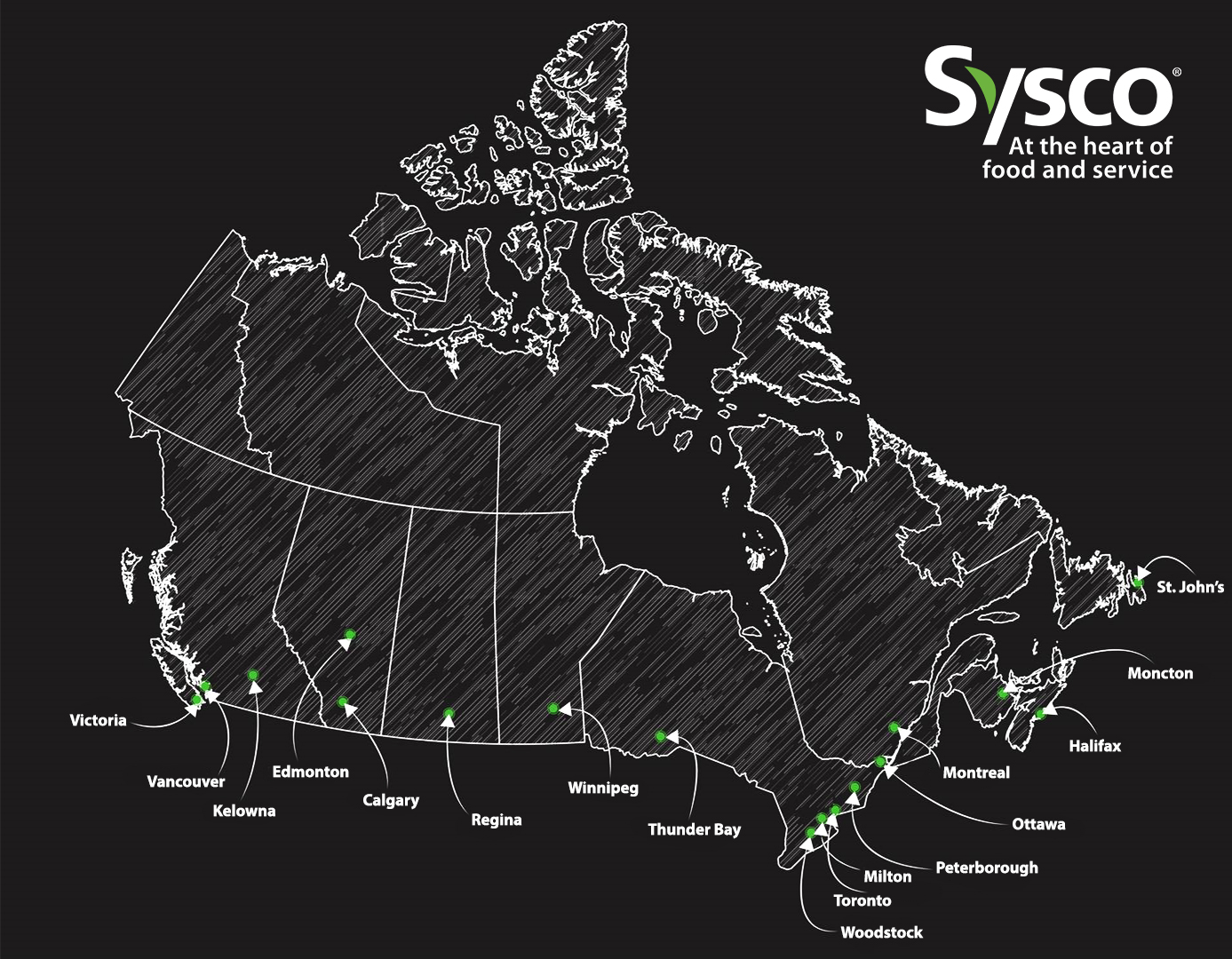 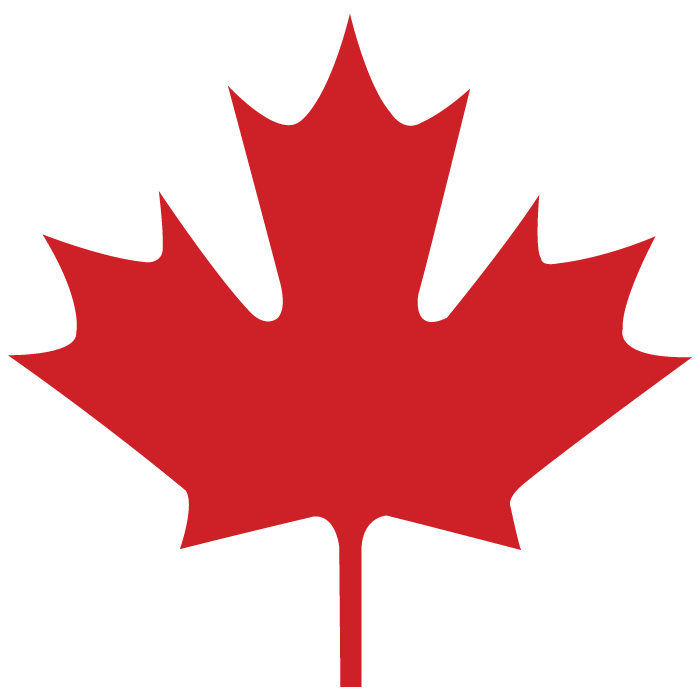 La VISION qui nous guideDevenir le partenaire de confiance le plus précieux de nos clients
SYSCO CANADA COAST TO COAST​
[Speaker Notes: Sarah]
SYSCO CANADA
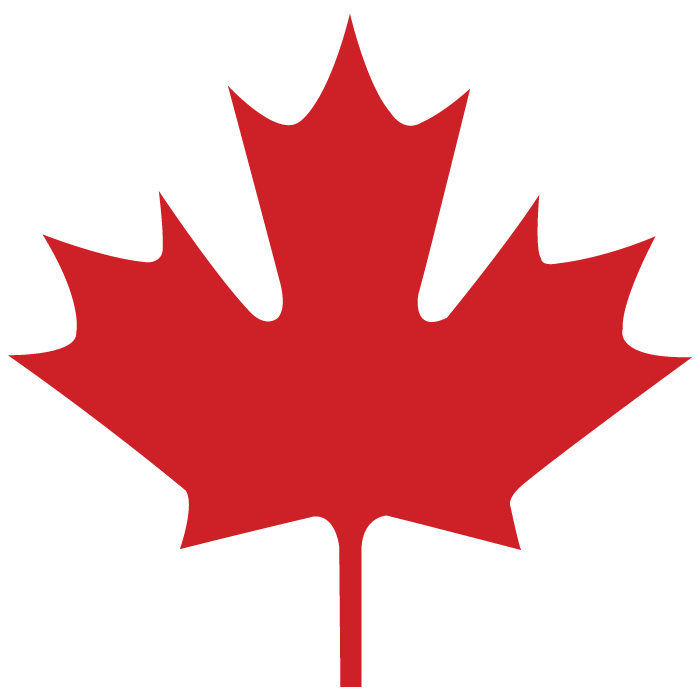 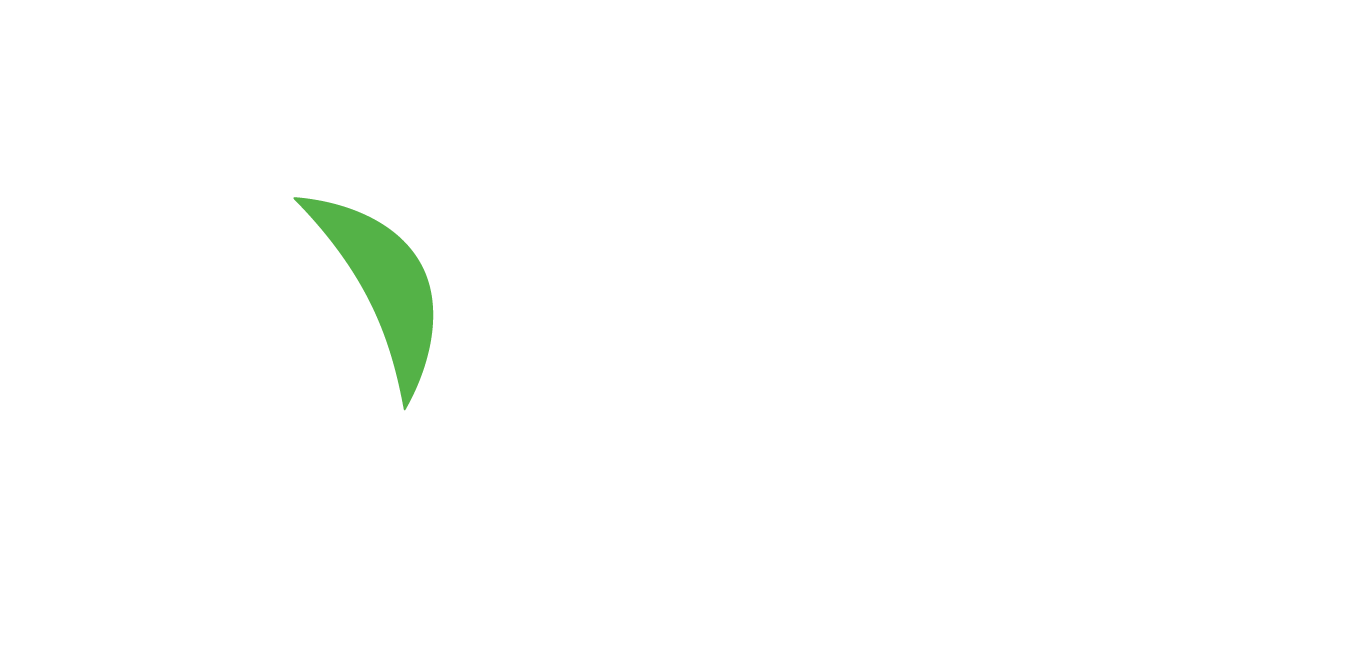 47 783
UGS uniques
4654
UGS de marque Sysco
Clientèle
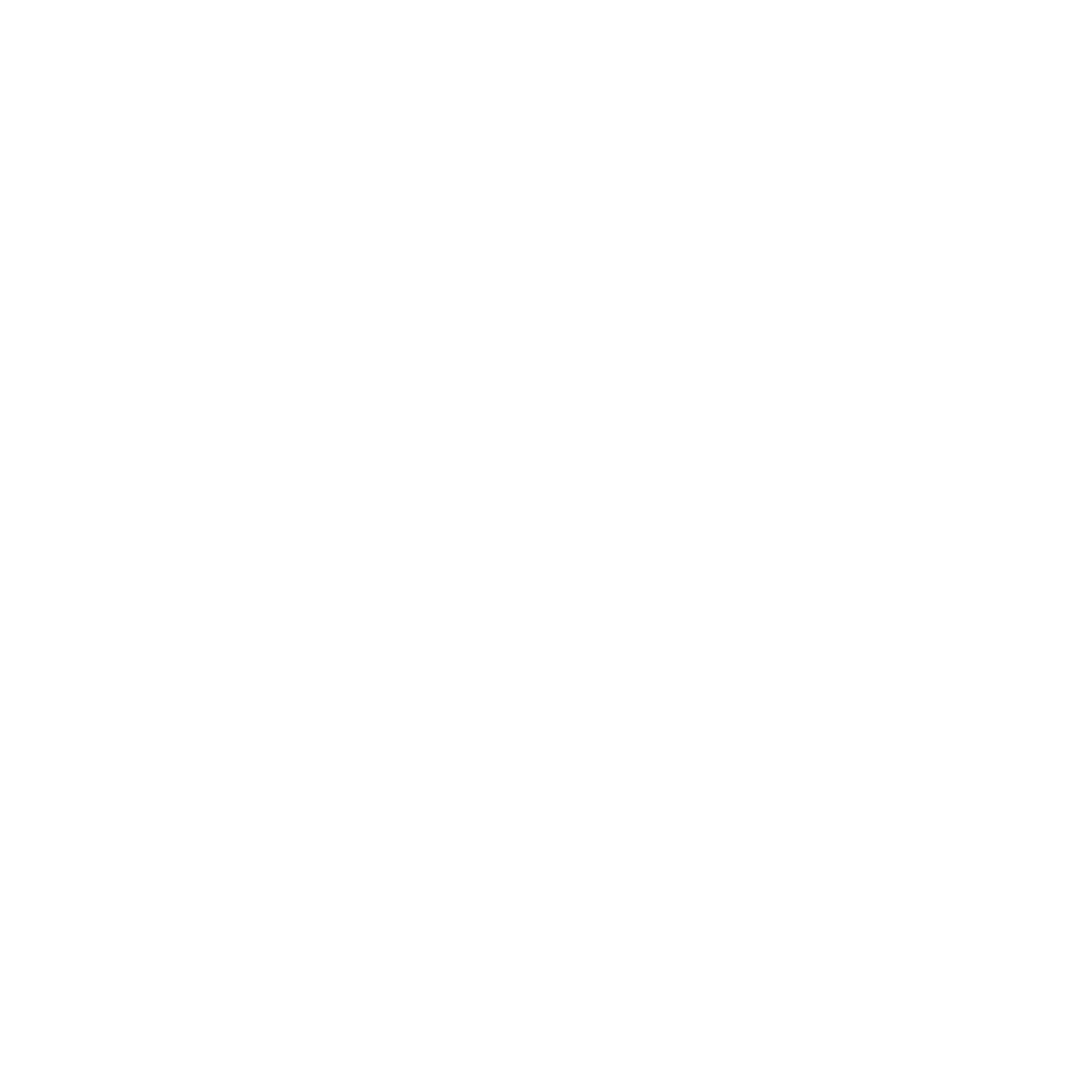 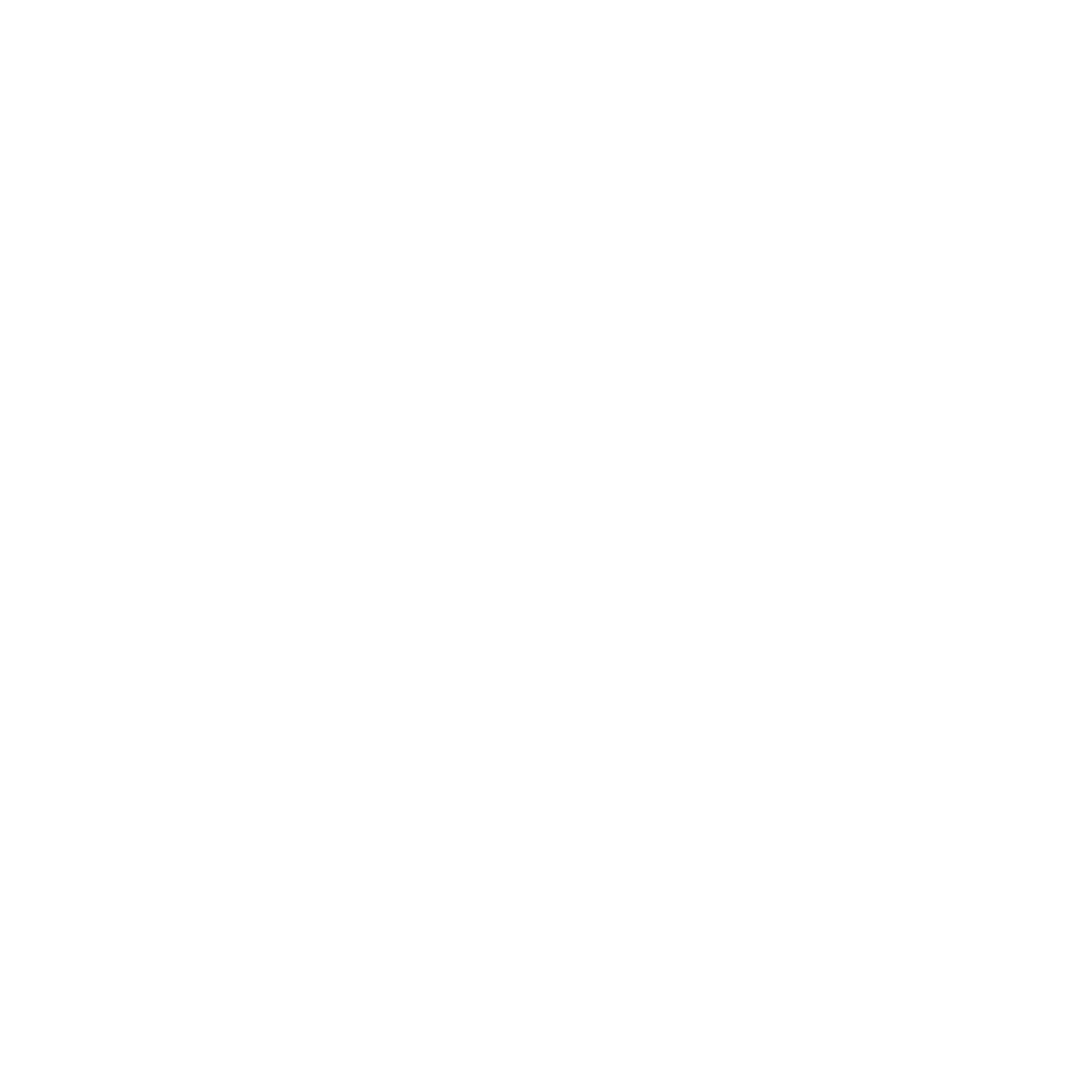 Opérateurs au niveau local
Restaurants
Hôtellerie
Divertissement saisonnier
Vente au détail
Clients autochtones

Chaînes et franchises nationales
Santé et résidences pour aînés
Gestion de la restauration
Restaurants
Hôtellerie
Voyages et loisirs
3795
employés
17
sites physiques
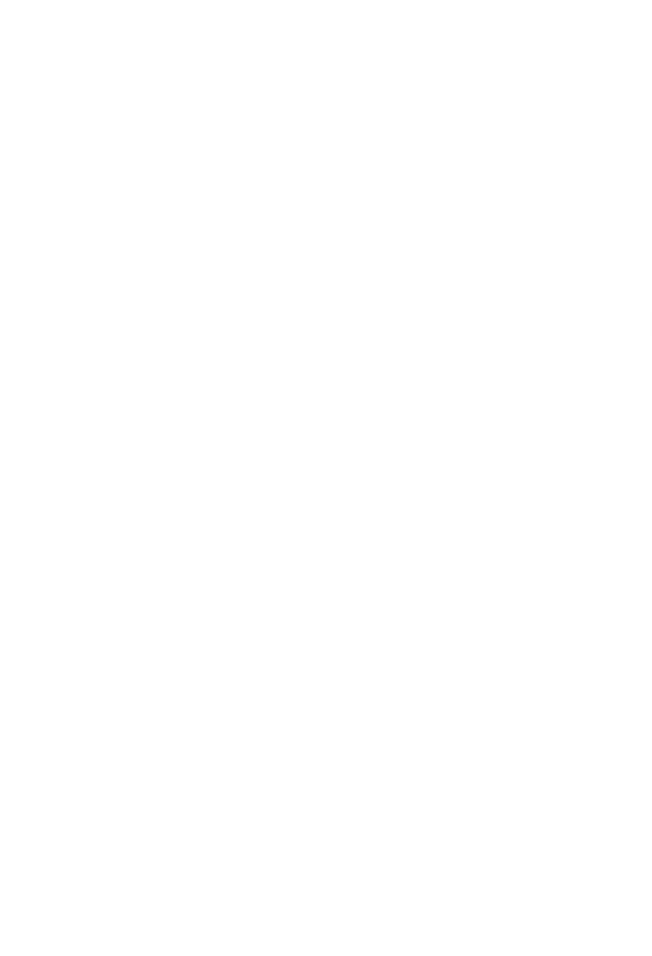 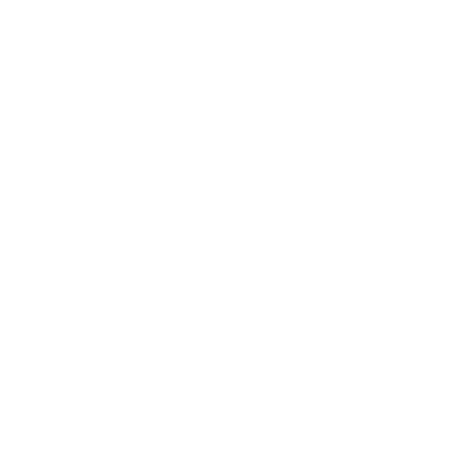 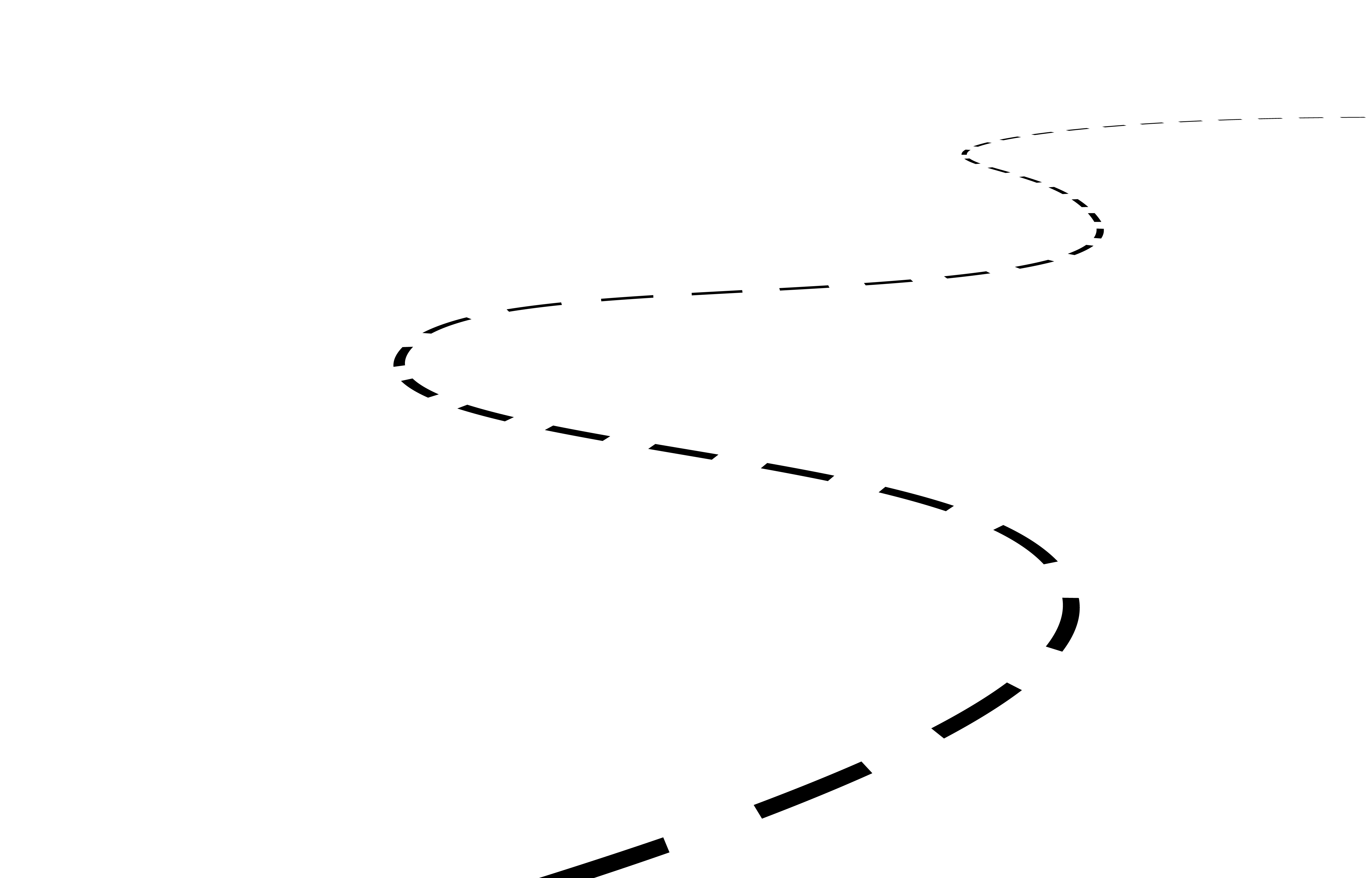 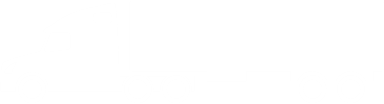 600
camions
31 127 931
kilomètres parcourus
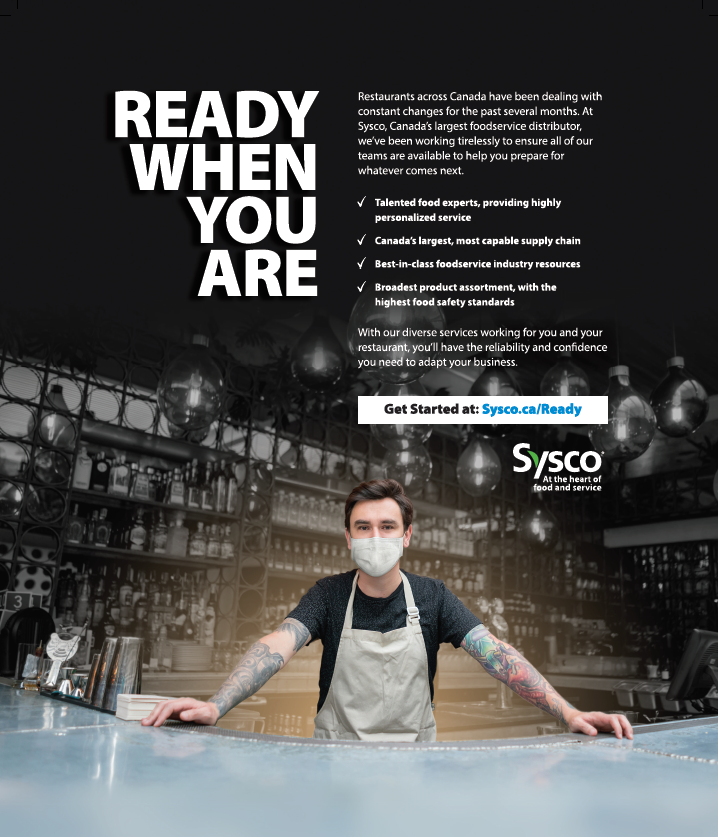 À LA POINTE DE L’INDUSTRIE DE LA RESTAURATION
Des experts en alimentation talentueux qui offrent un service fortement personnalisé
La chaîne logistique la plus étendue et la plus efficace du Canada
Ressources pour la restauration et technologie pour les clients de haut niveau
La plus grande sélection de produits en accord avec les plus hauts standards d’innocuité des aliments
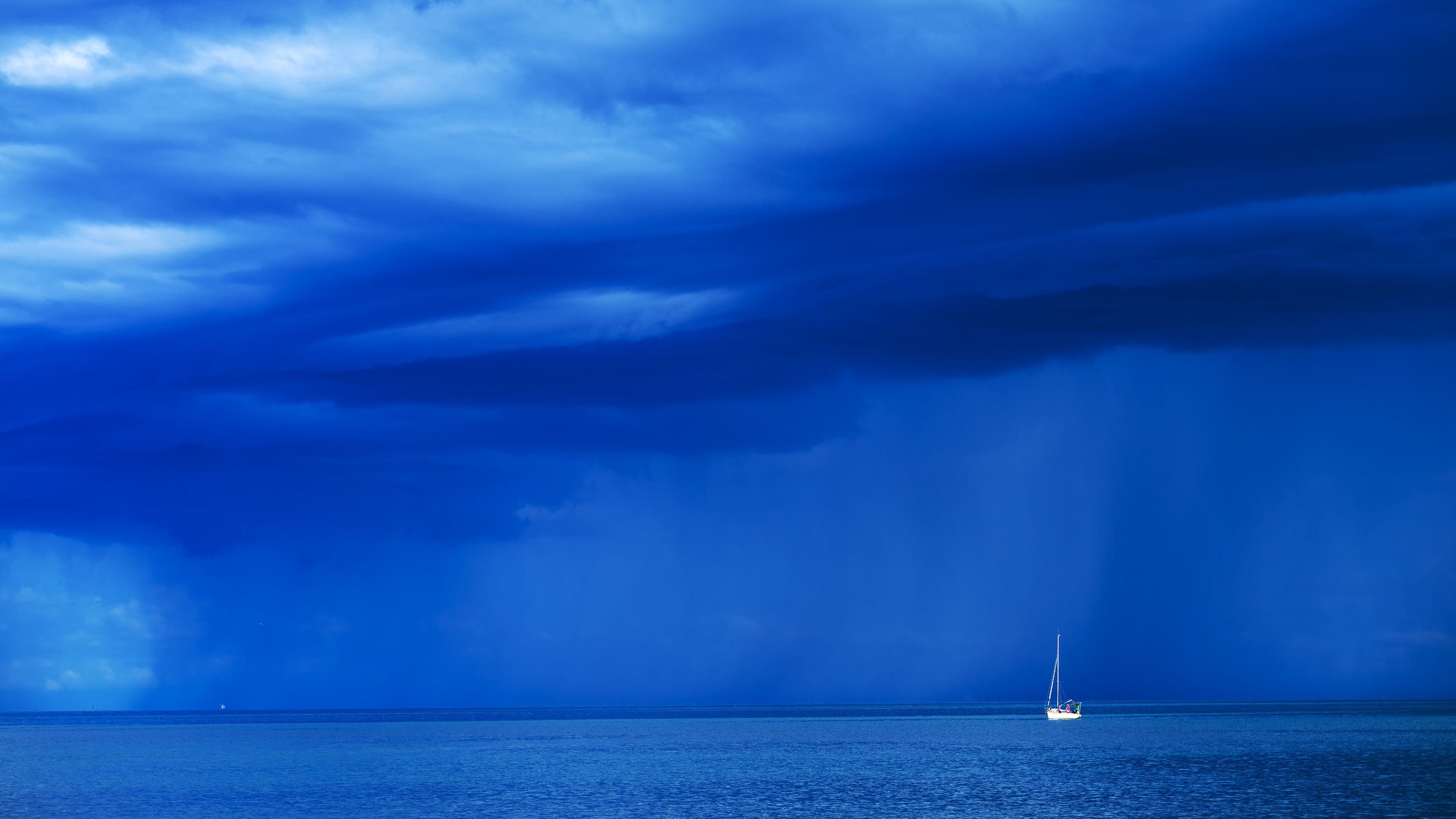 NOUS AVONS FAIT FACEÀ DES ÉPREUVES.
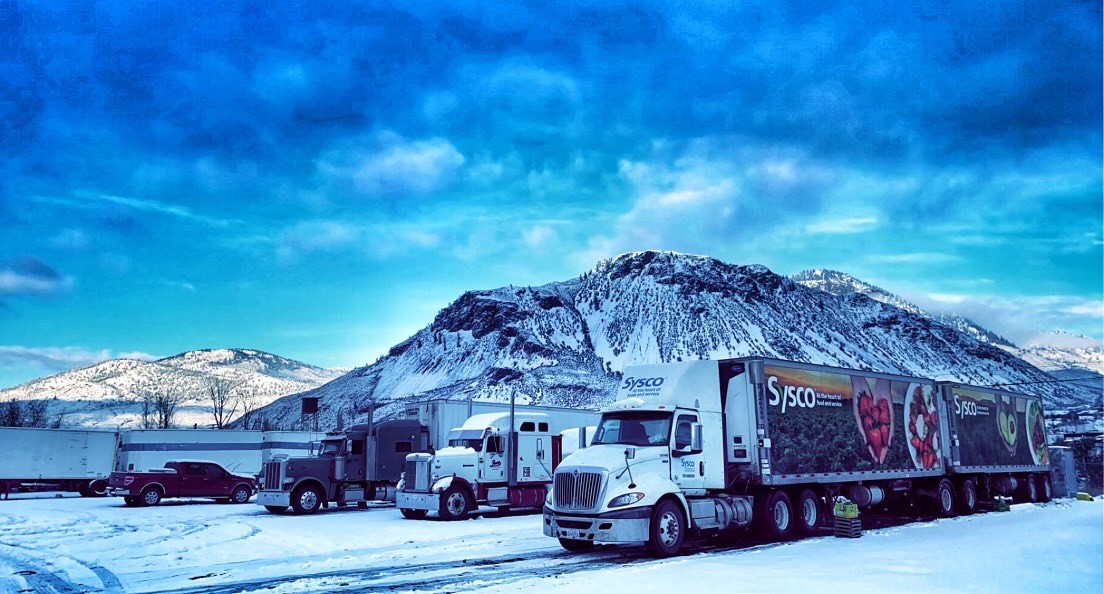 Nous sommes allés de l’avant sur le marché.
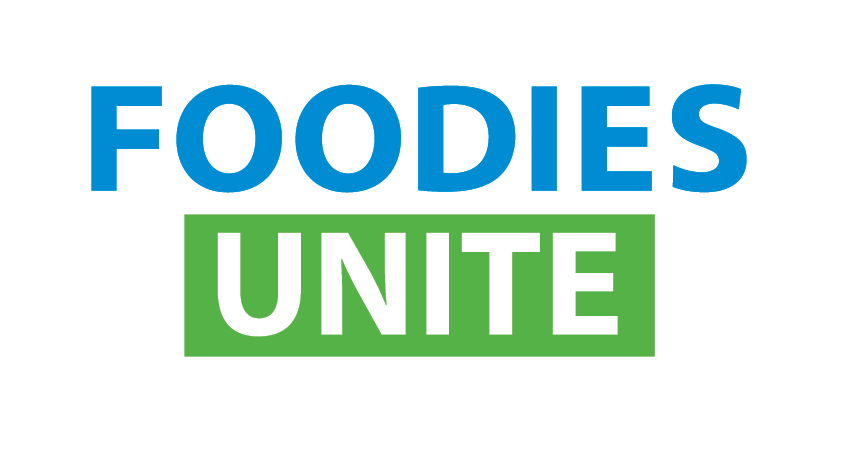 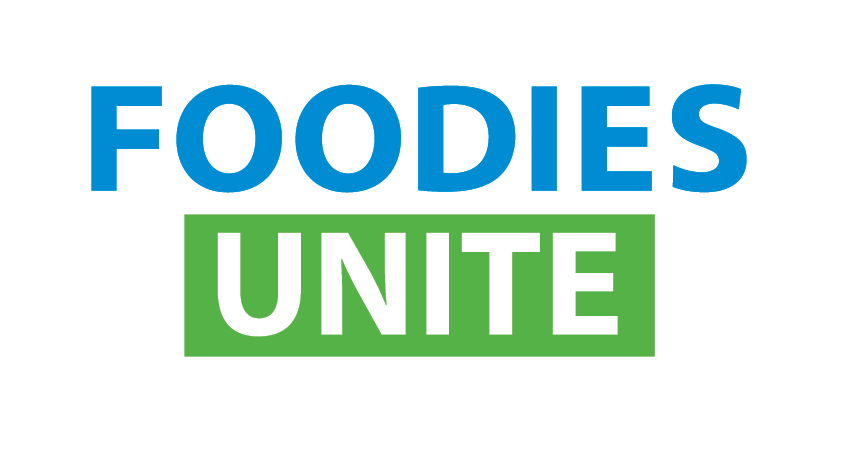 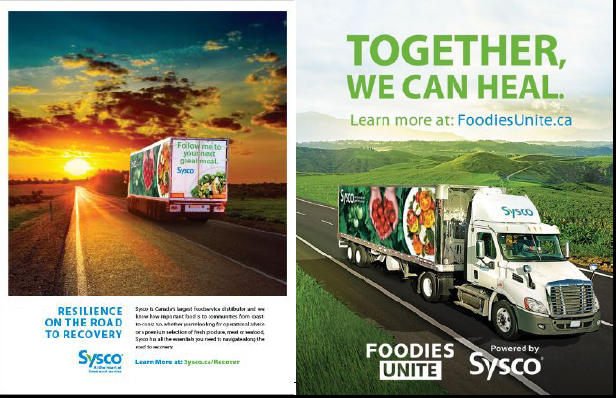 Remettre notre secteur sur pied
Aider nos clientsNourrir nos communautés
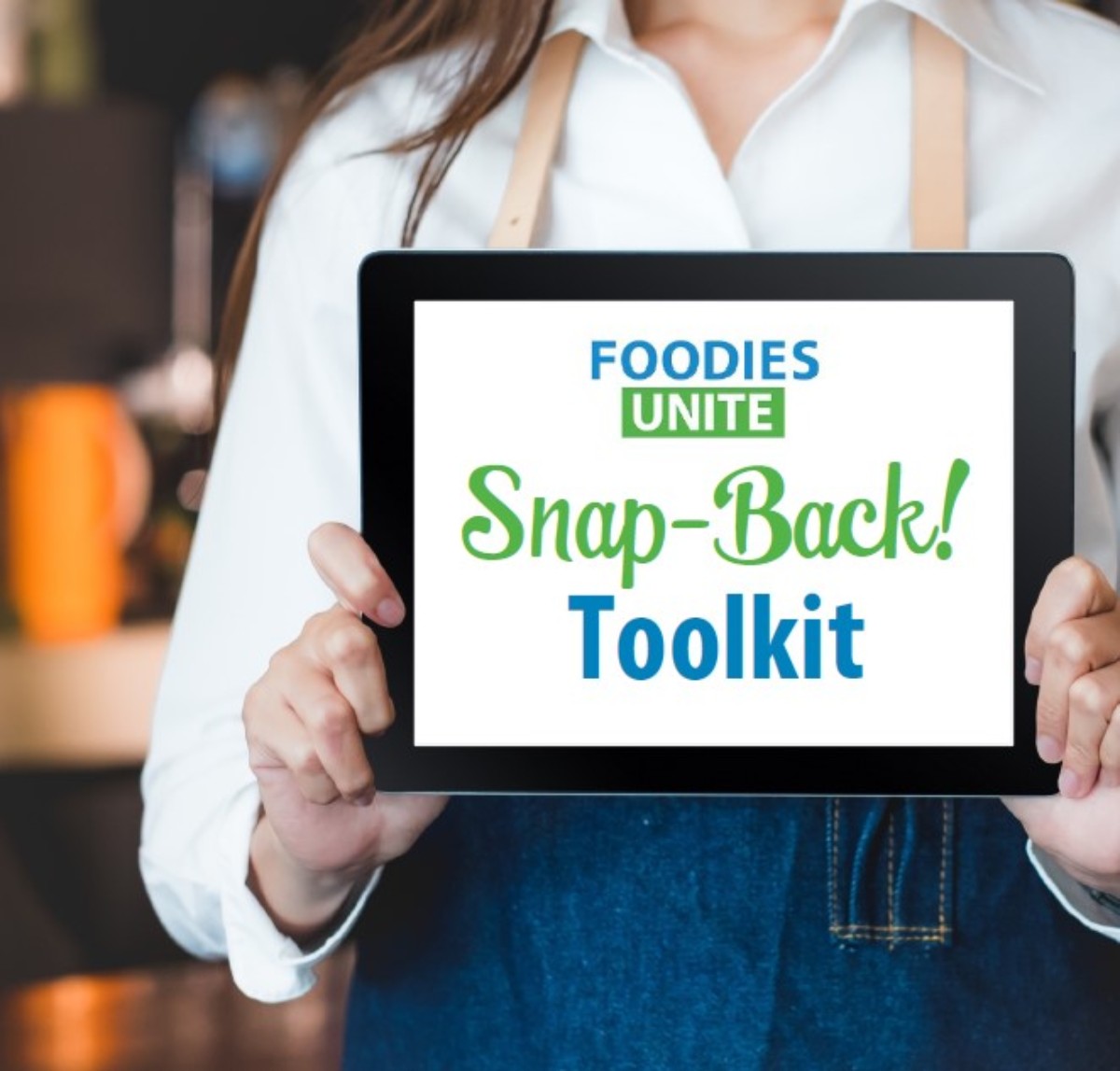 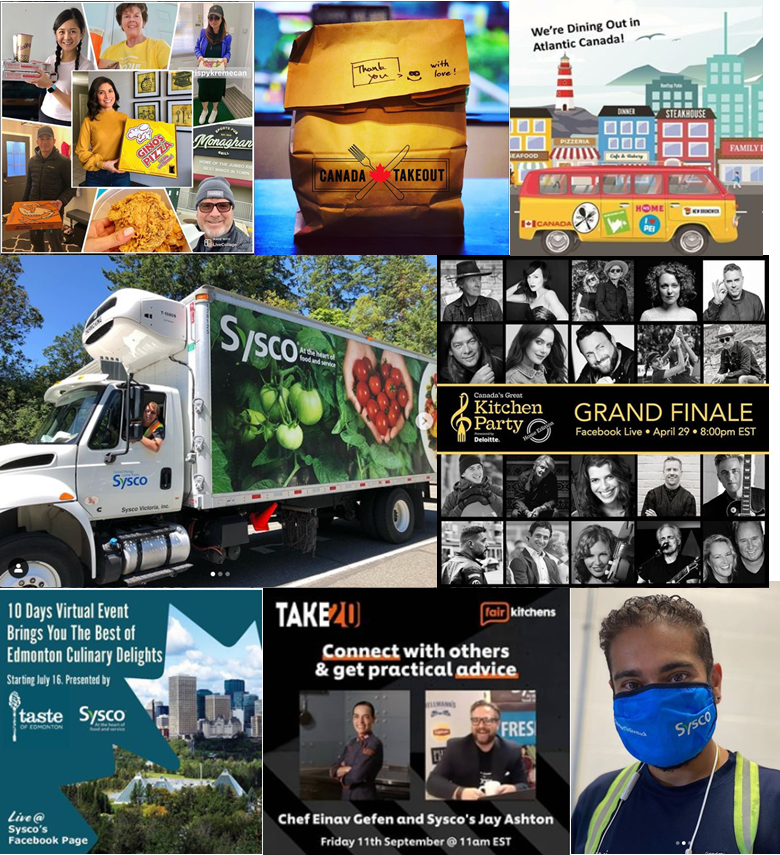 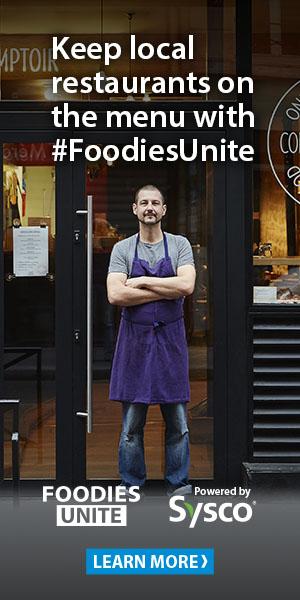 Pendant la pandémie, Sysco a fait donde plus de 6 millions de repasaux Canadiens dans le besoin.
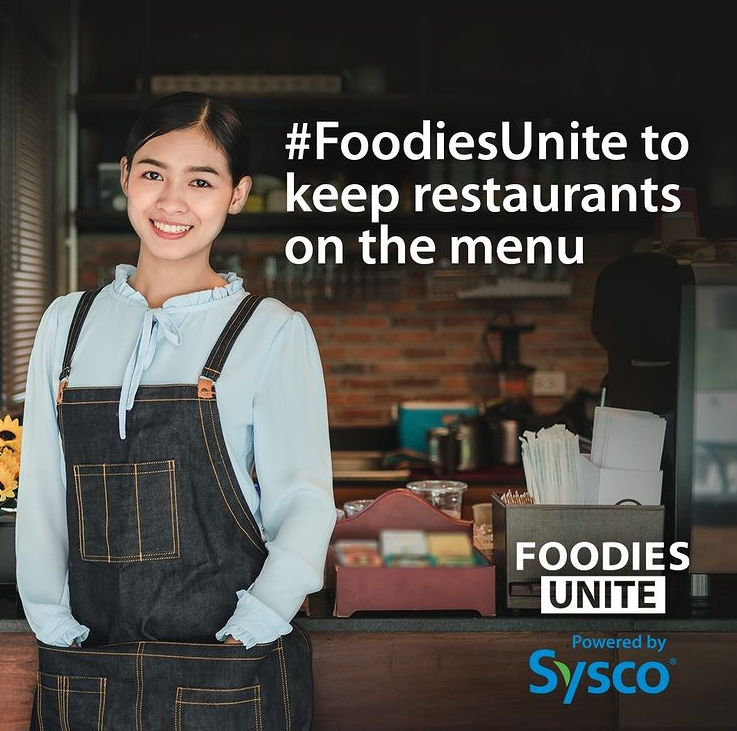 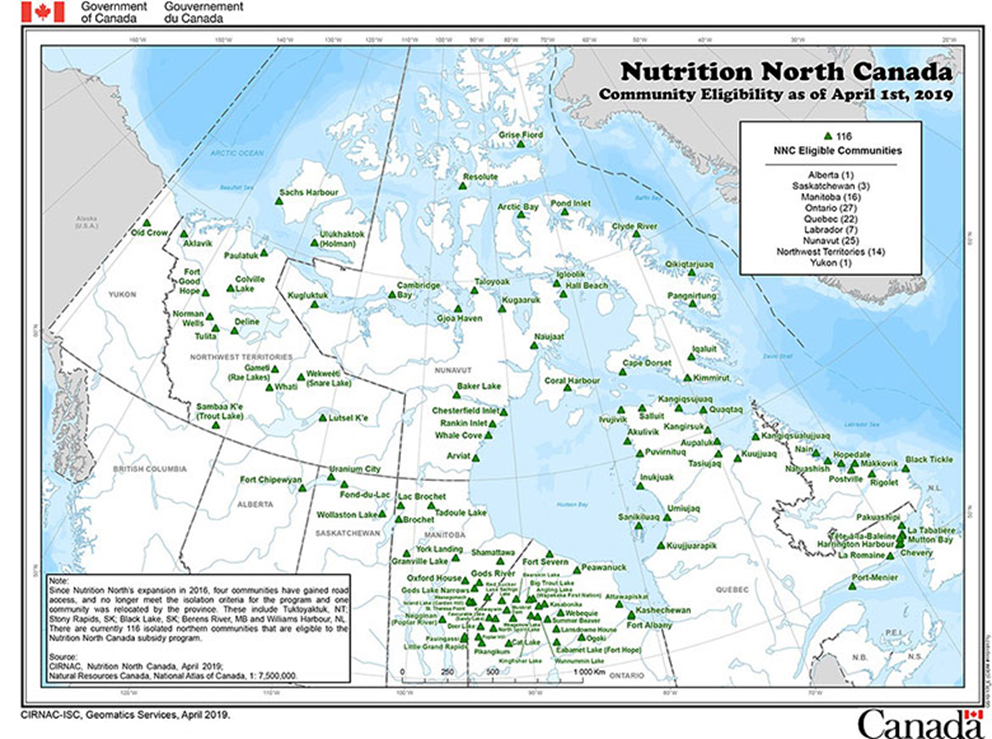 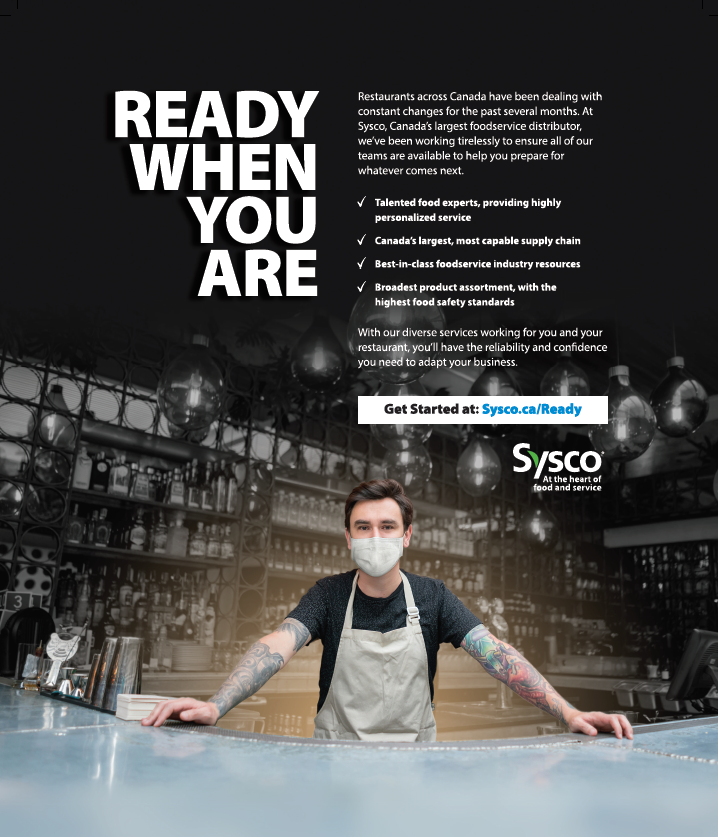 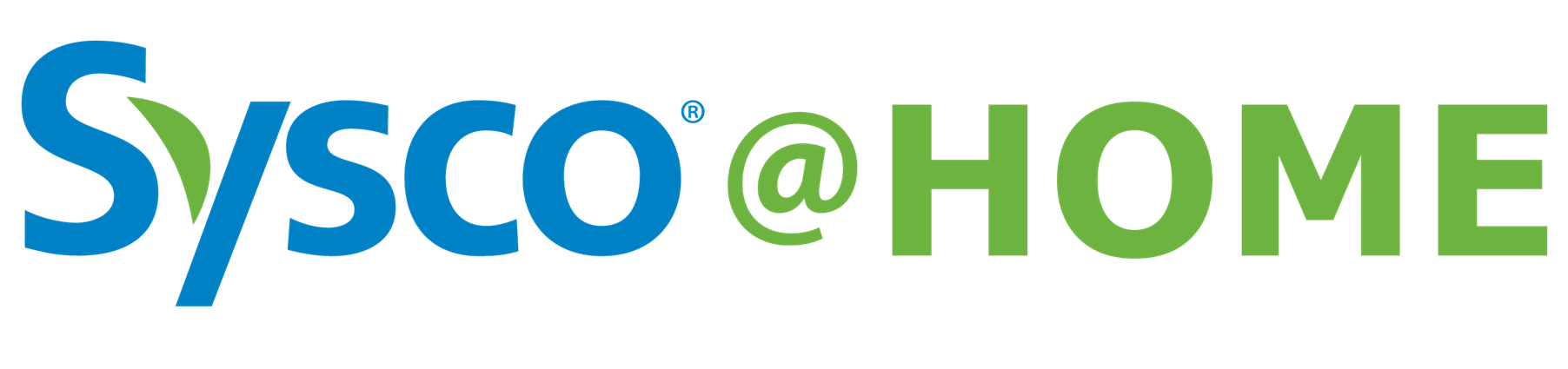 [Speaker Notes: WE’RE NOT SITTING BACK- WE’RE STEPPING UP NOW

Remove snap back montage and only have snapback]
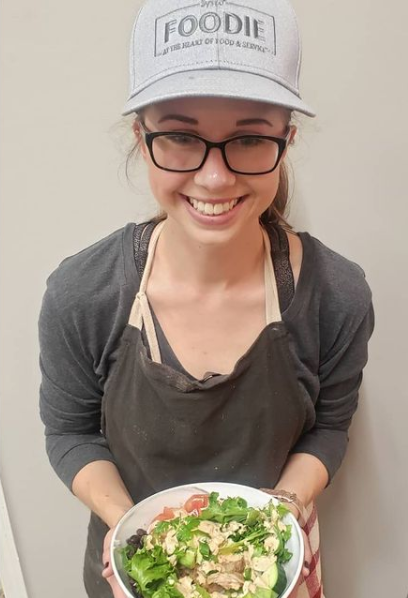 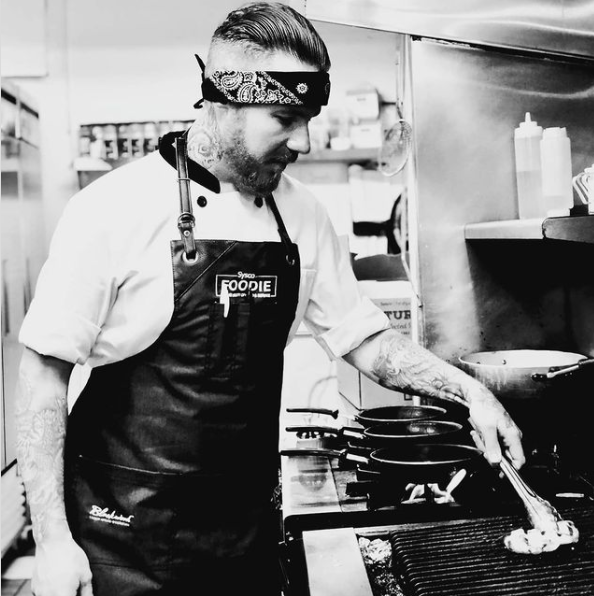 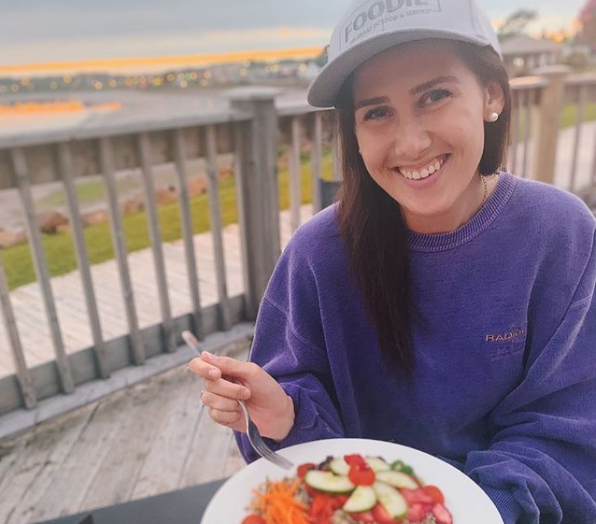 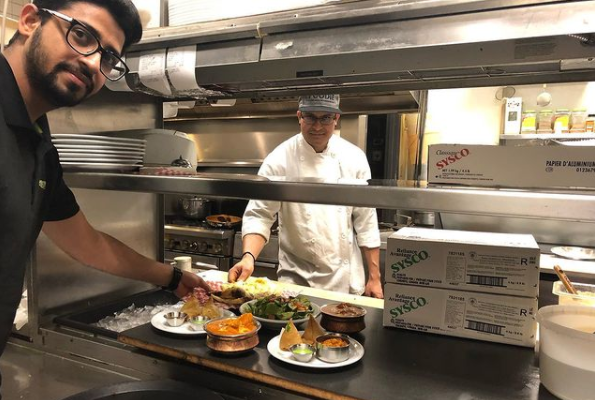 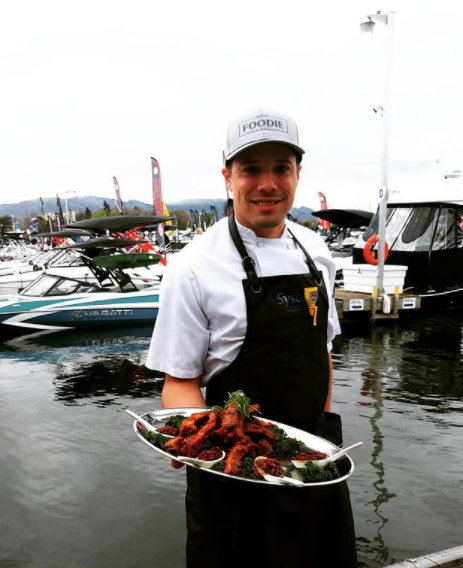 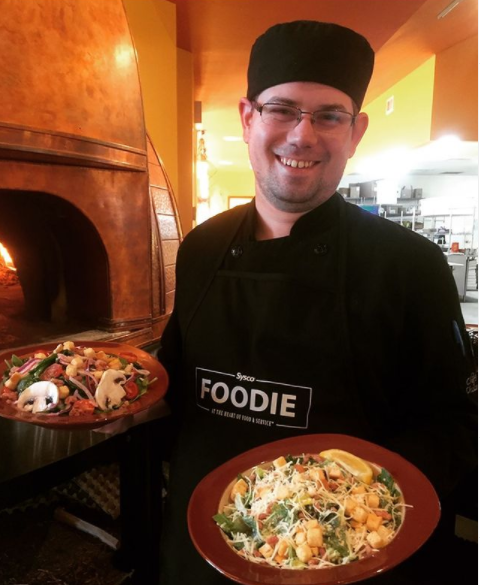 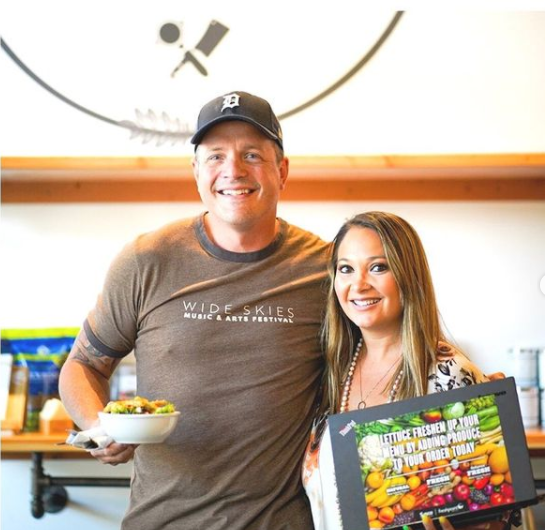 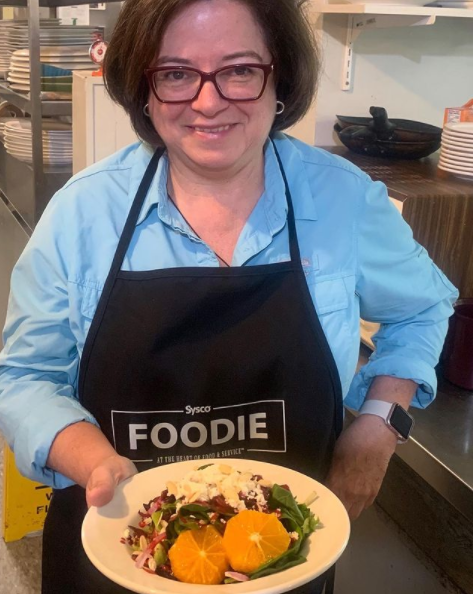 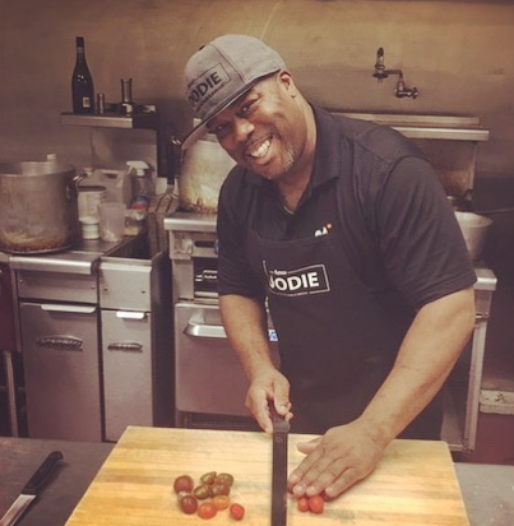 CHANGEMENTS CHEZ LES CONSOMMATEURS

NOUVEAUX CANAUX
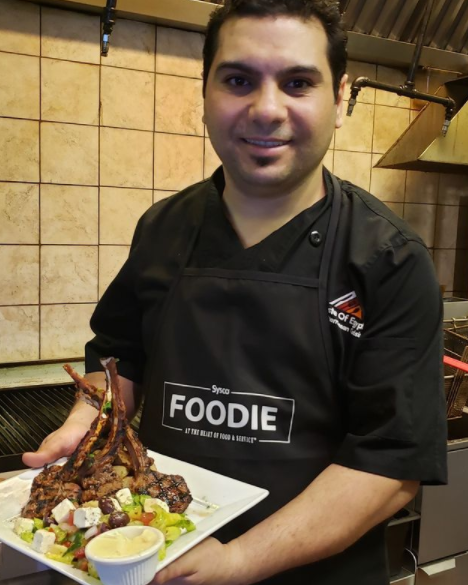 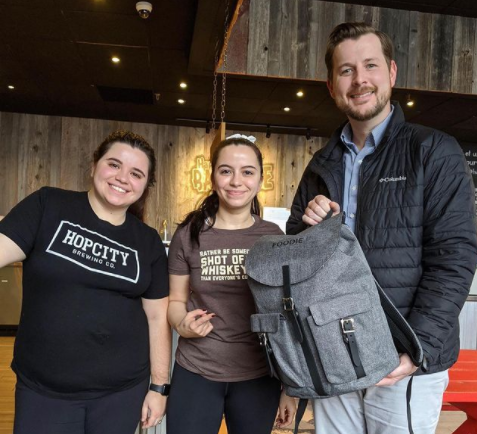 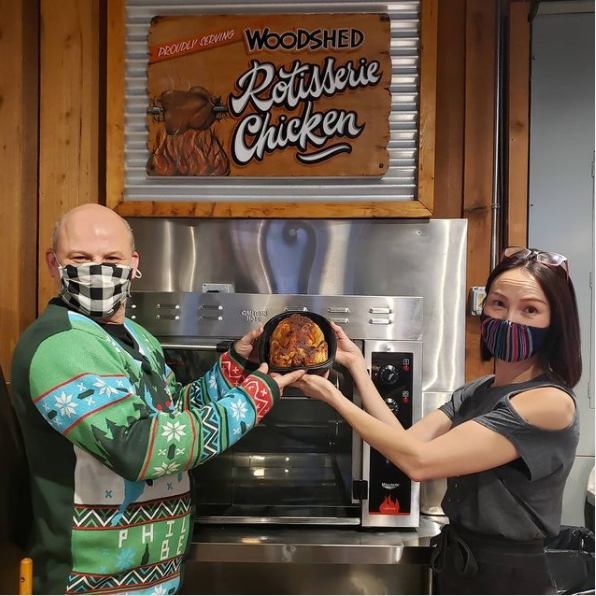 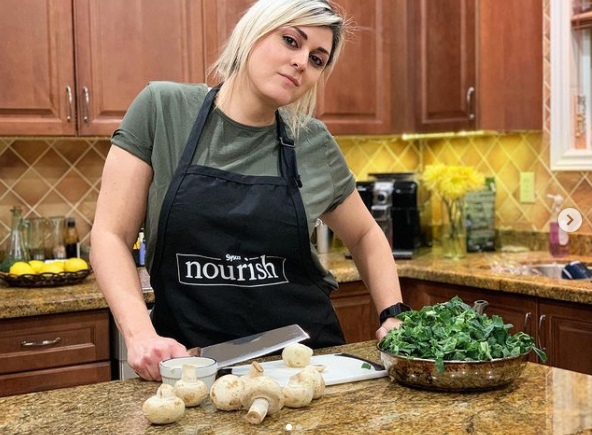 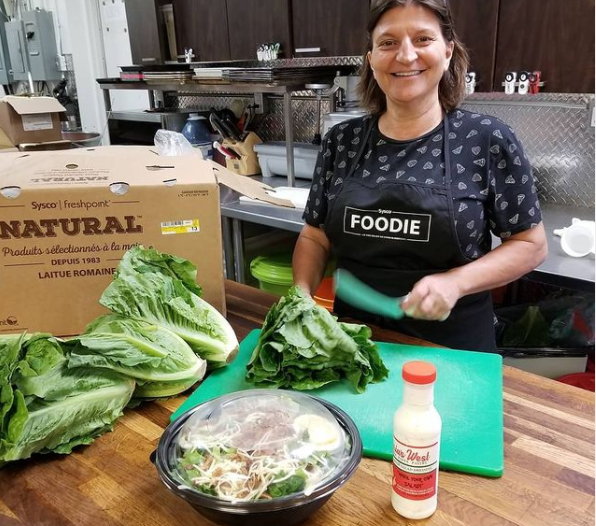 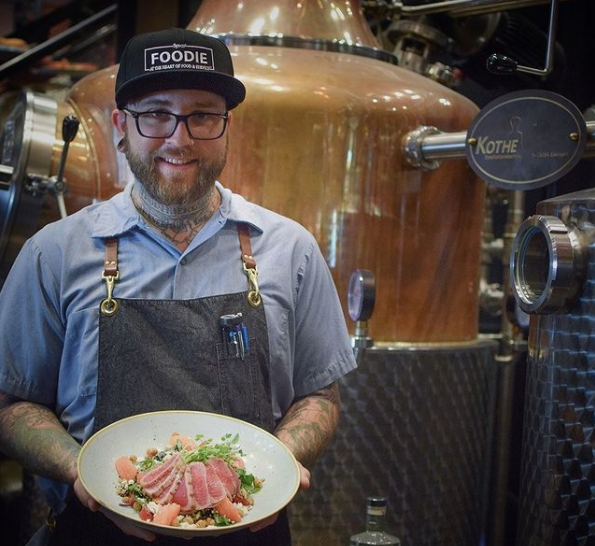 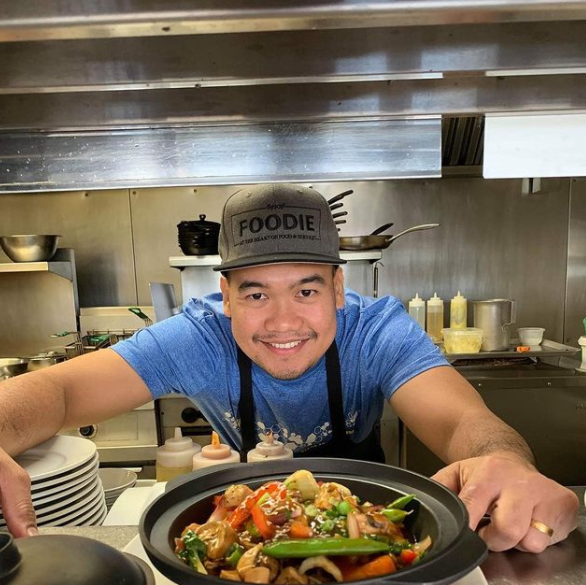 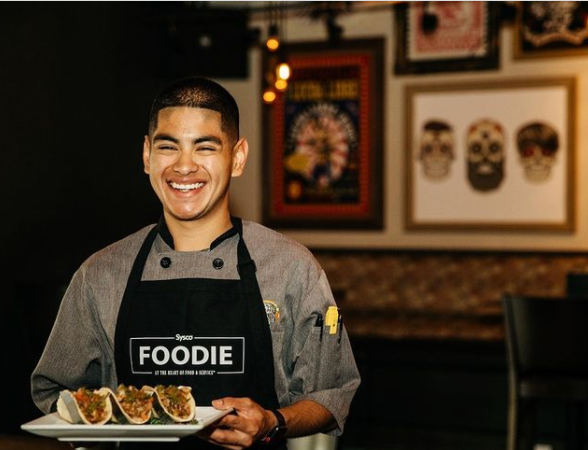 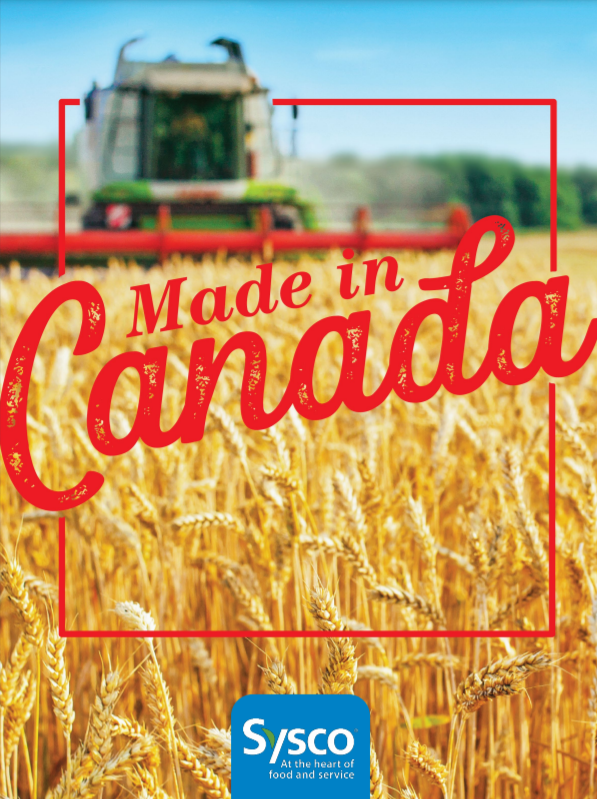 NOUVELLES TENDANCES

APPROVISIONNEMENT
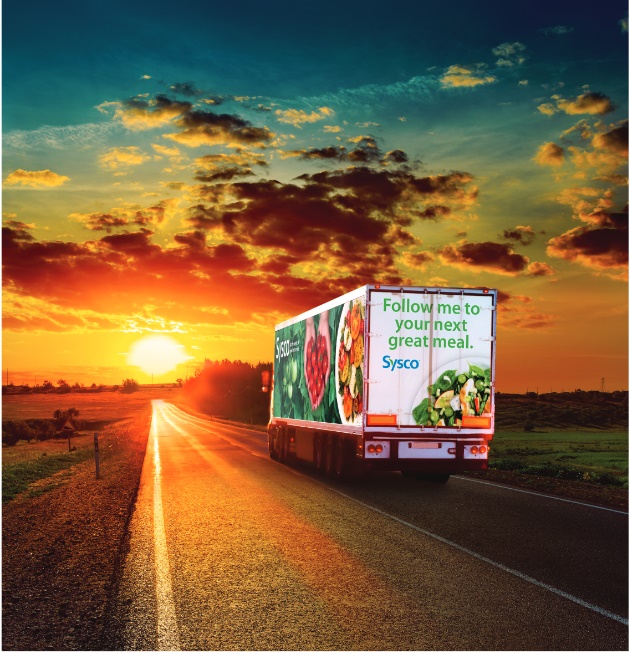 ENSEMBLE,
	NOUS POUVONS…
NOUS TRANSFORMER 
MENER
NOUS DÉVELOPPER